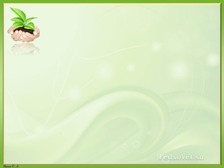 Практическая работа
Степень озеленения 
Пришкольного участка
Выполнил: Закиров Никита 
                      ученик 7 класса
           МОУ «Дубская СОШ»
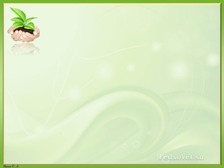 Пылезадерживающие свойства
Газозащитная роль
Влияние на влажность воздуха
Ветрозащитная роль
Функции зеленых насаждений
Фитонцидное действие
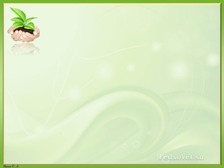 деревьев и кустарников - 200
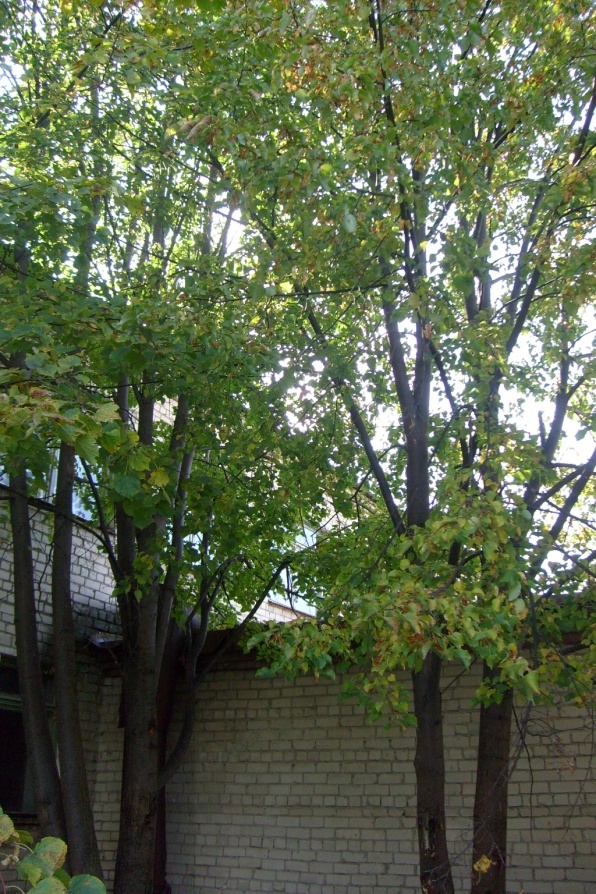 150                              50
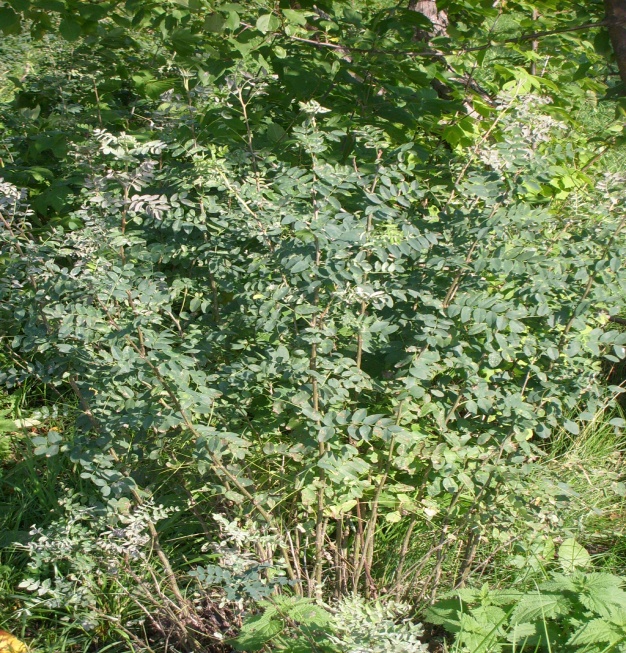 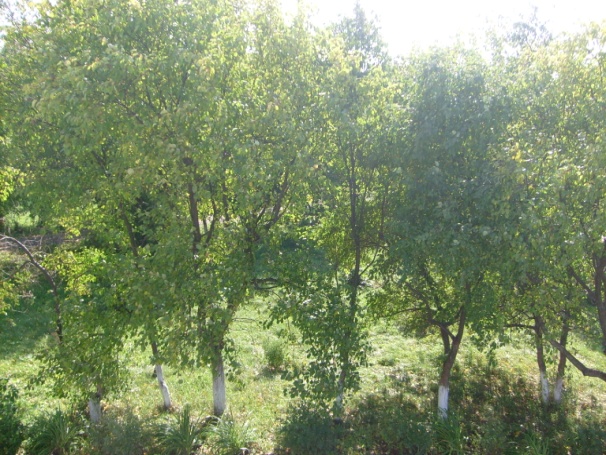 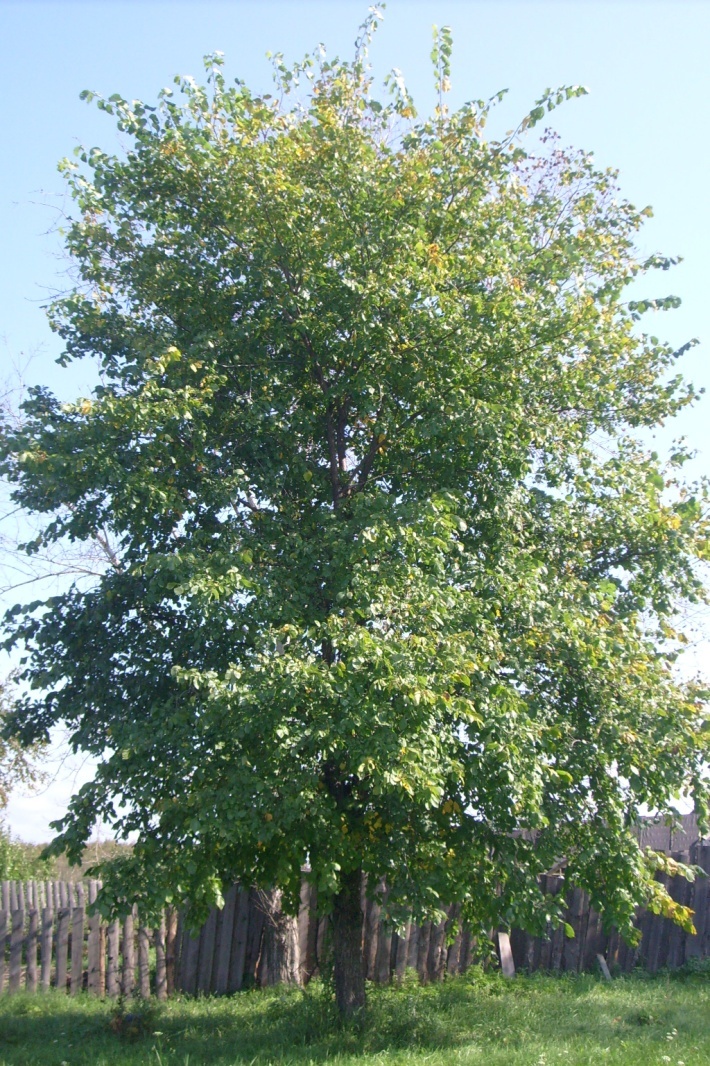 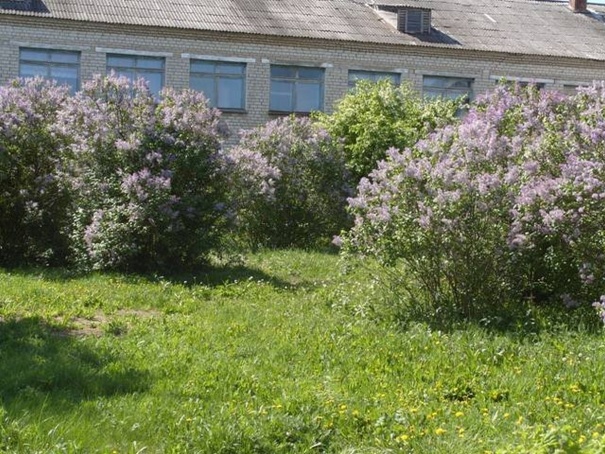 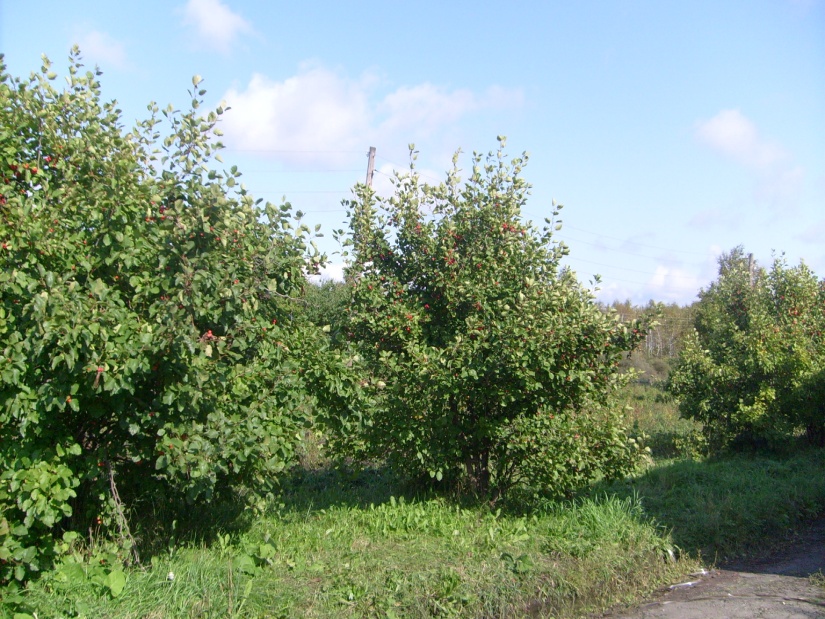 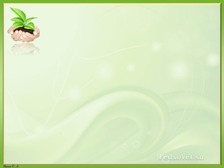 Площадь газона - 1,5 га
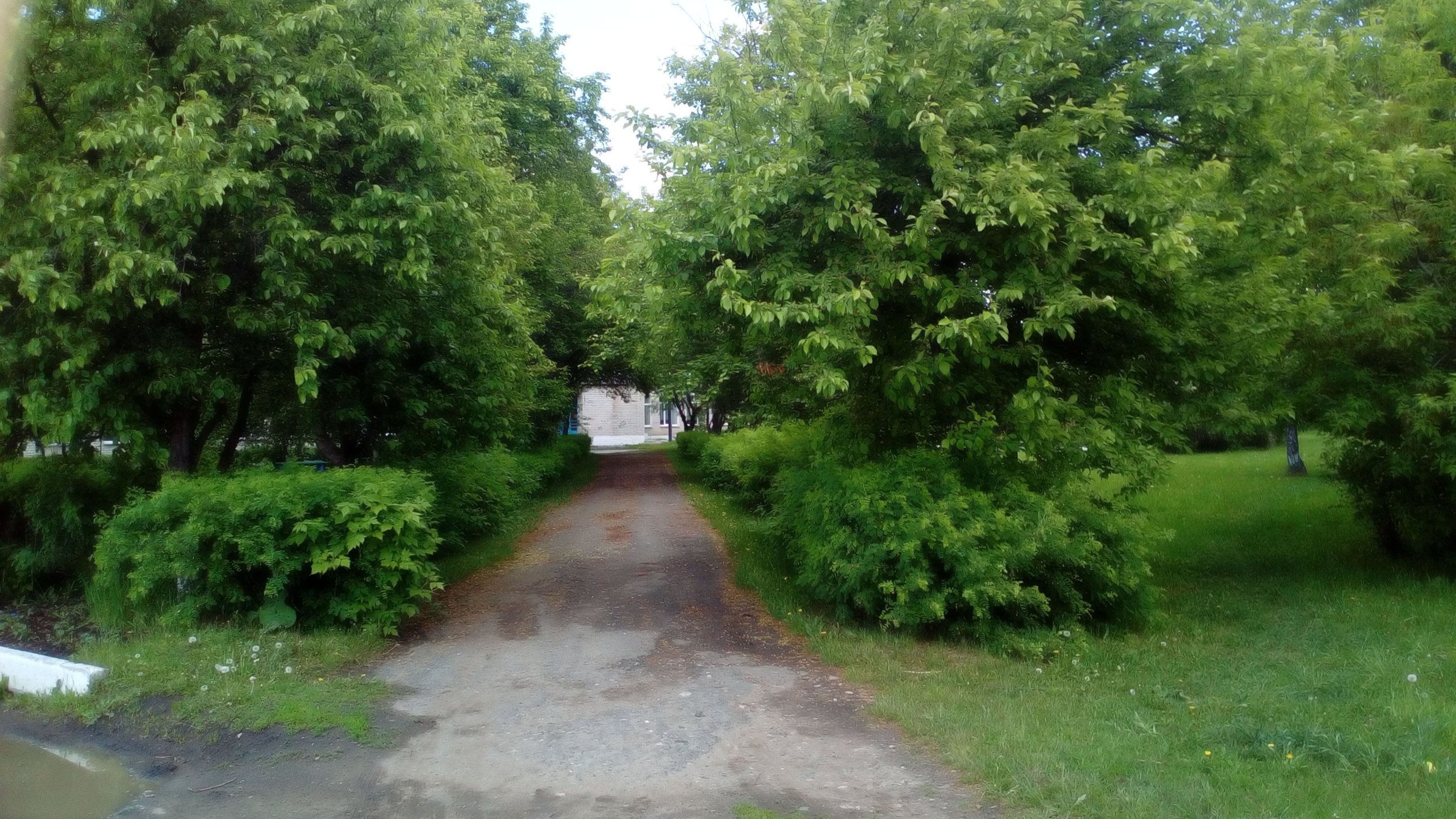 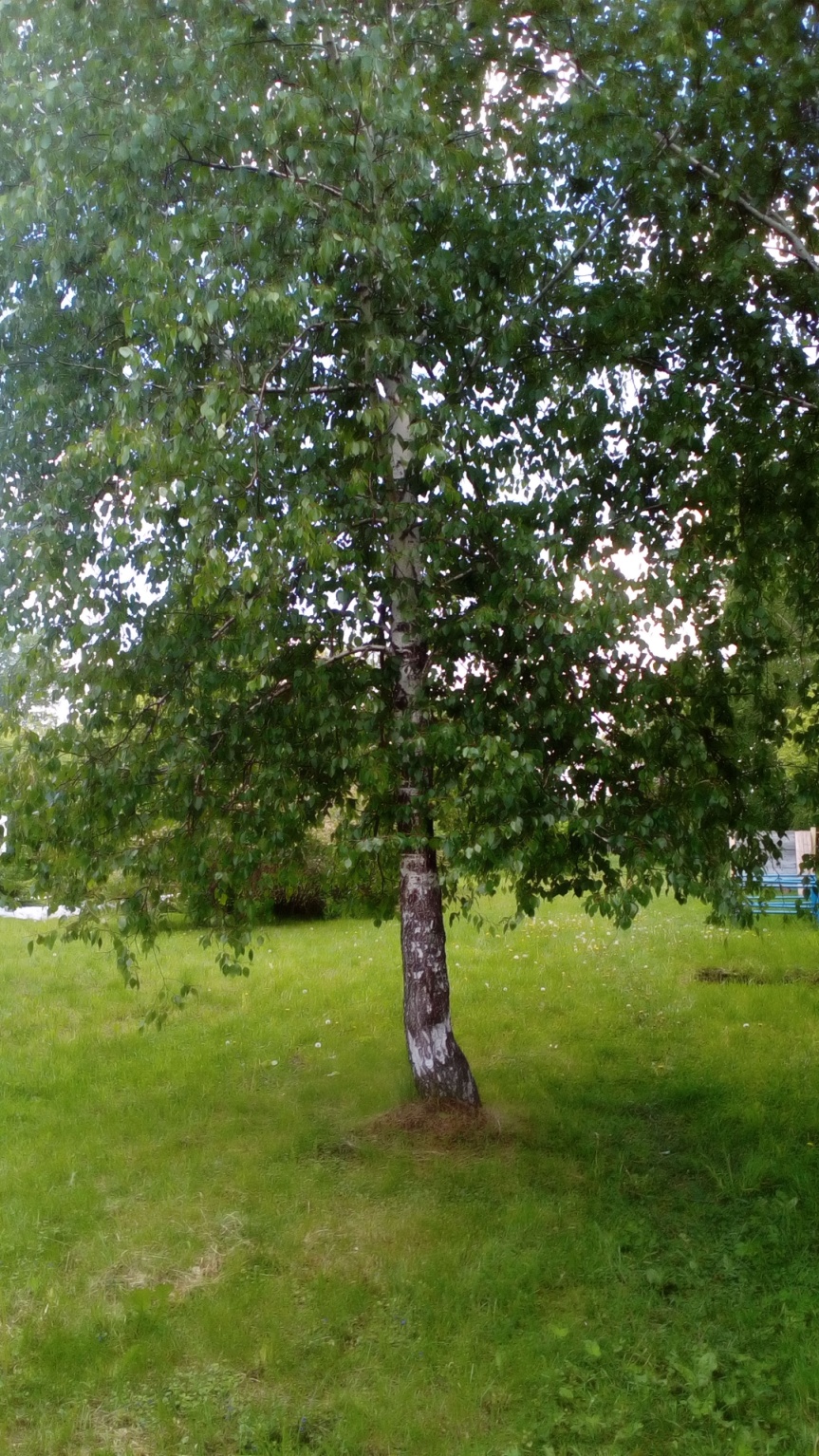 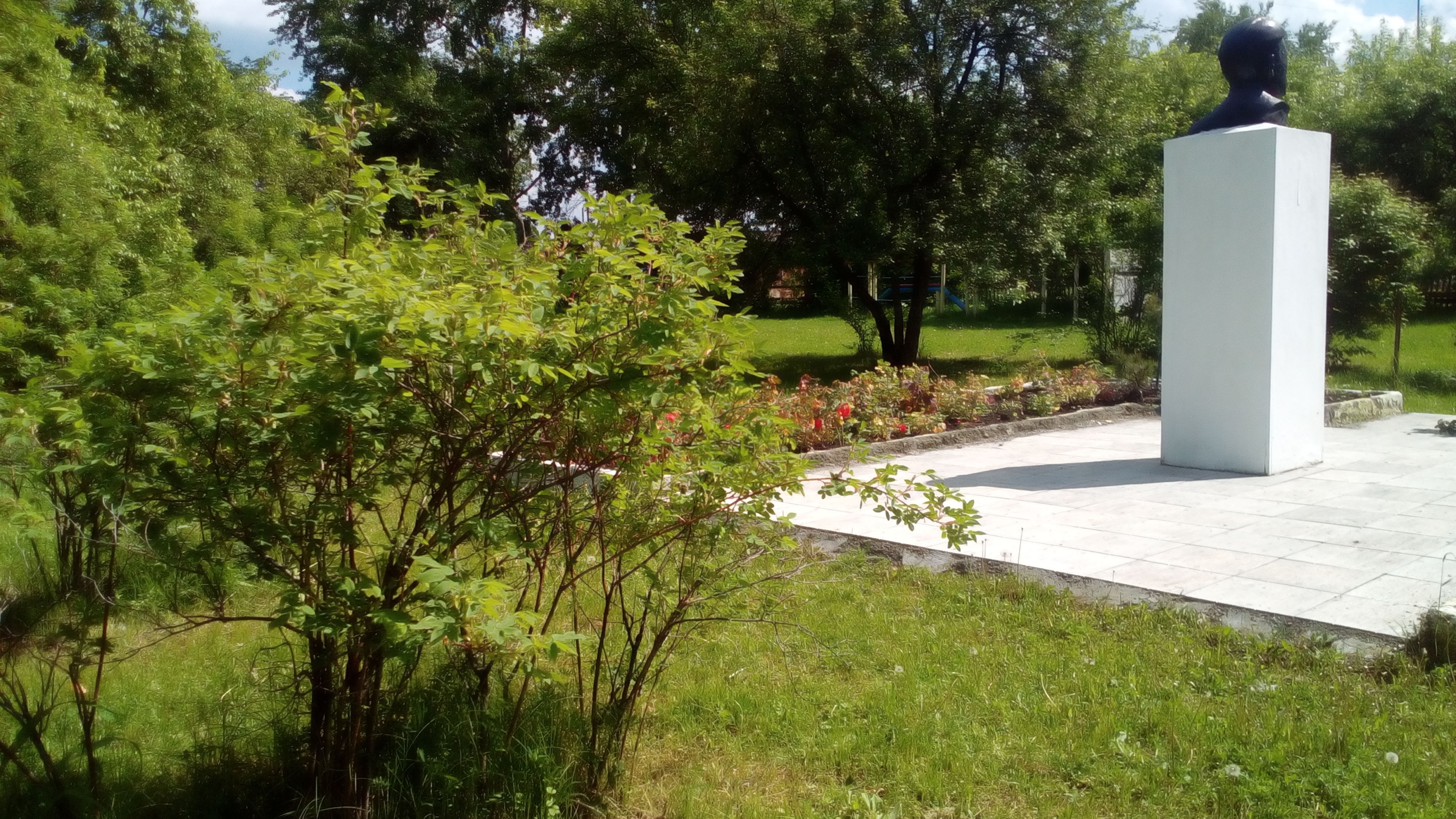 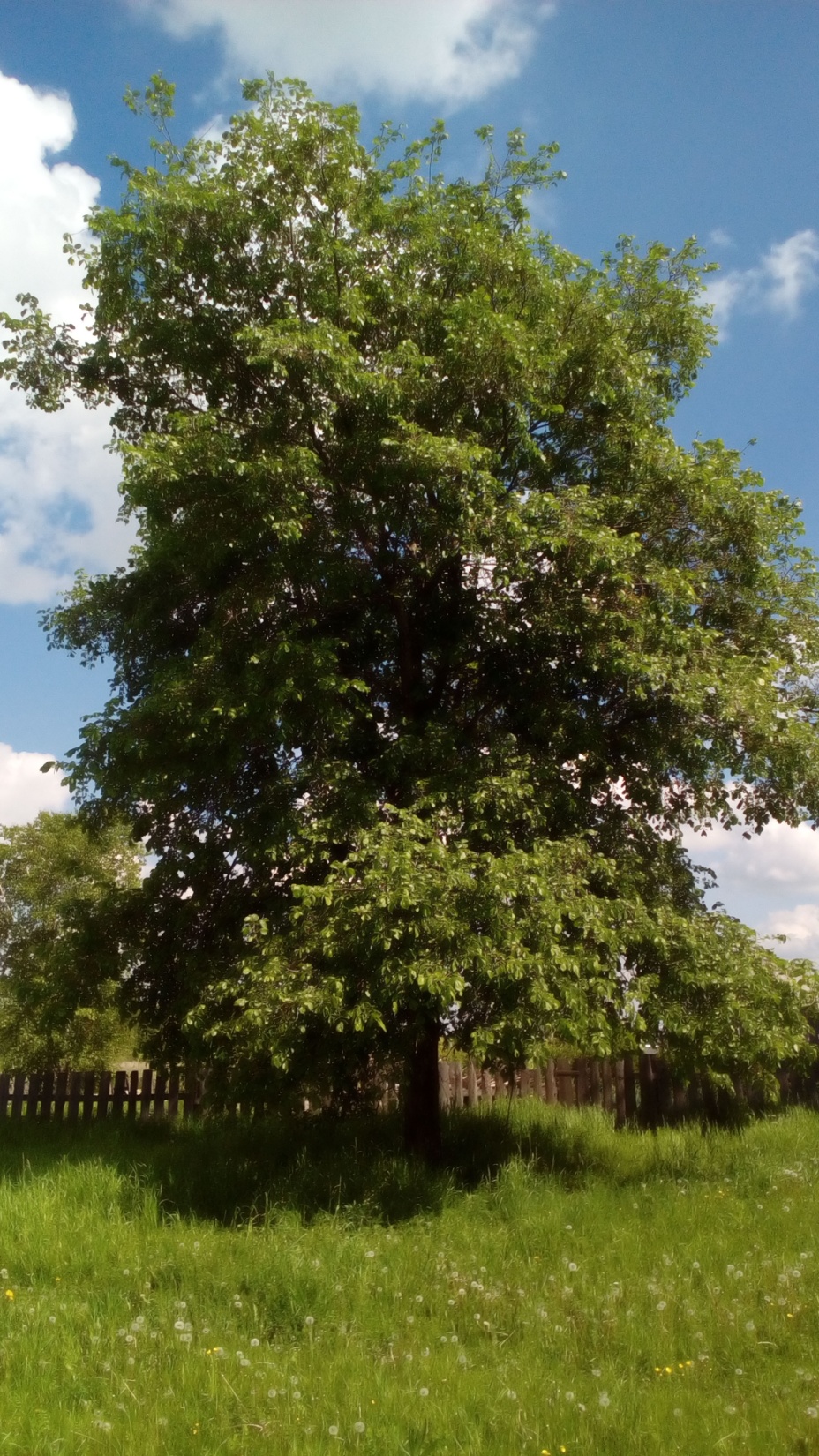 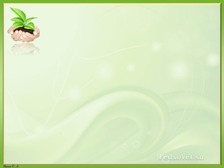 Площадь 
кроны деревьев и кустарников – 300 м2
Крона 1 дерева = 2 м2 
Крона 1 кустарника = 1 м2
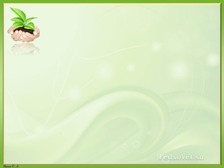 Общая площадь 
кроны деревьев и газона
Площадь 
кроны деревьев
 кустарников
Площадь
 газона
300 м2
15000 м2
15300 м2
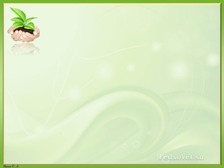 Площадь зелёных насаждений в школе, приходящихся на одного ученика
Общая
 площадь
Всего 
учащихся
126
15300 м2
121 м2
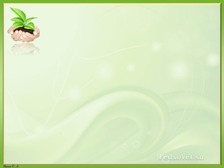 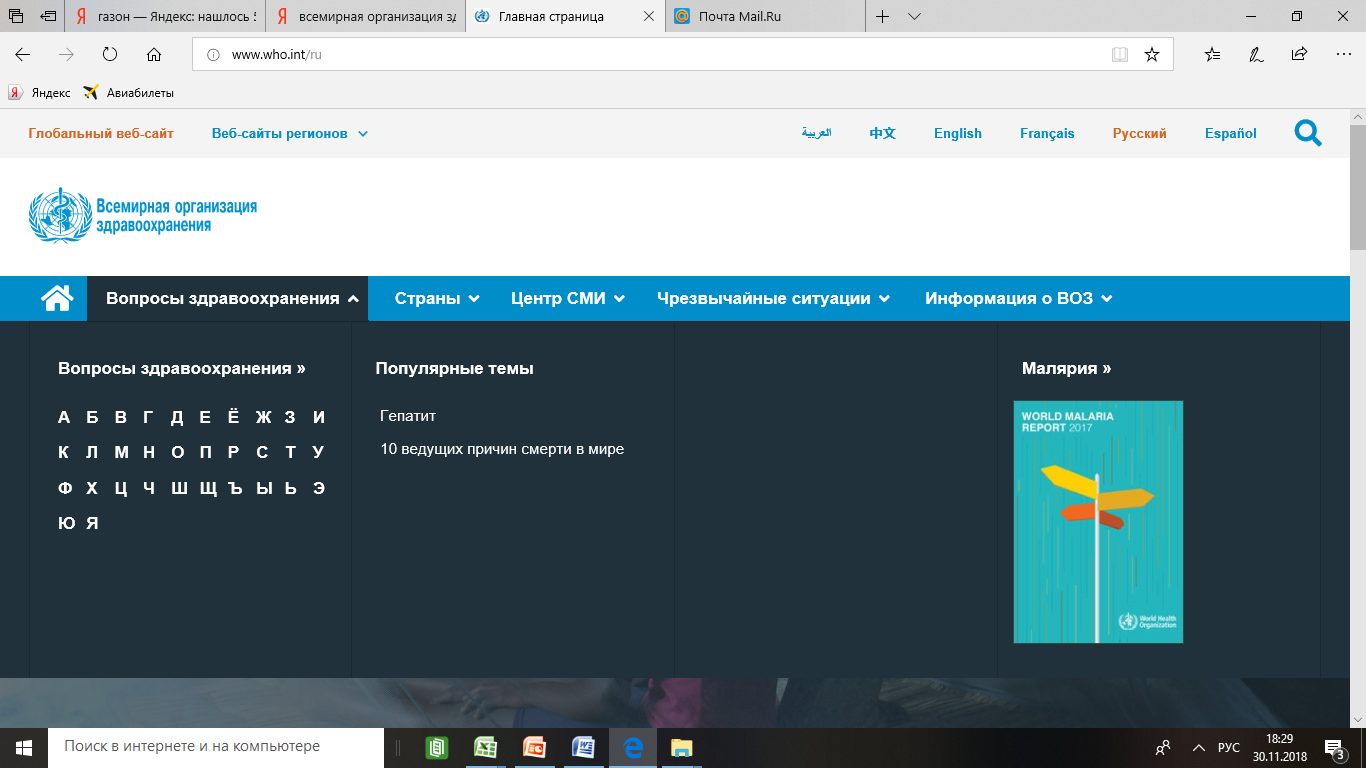 На одного жителя 
должно приходиться 
50 м2 зелёных насаждений
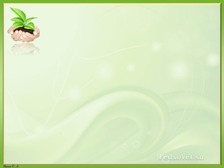 Если учесть и все кустарники пришкольного участка – их 200 шт., то с уверенностью можно сказать, что все учащиеся школы обеспечиваются кислородом, выделенным зелеными насаждениями нашей школы